Cytoplasm
Cytoplasm 
 material between _

 
 largely water with dissolved protein, salts, sugars, and other solutes
Cytoplasm
Cytoplasmic organelles 
 metabolic machinery of the cell

Inclusions 	
_________________________________ such as glycosomes, glycogen granules, and pigment
Cytoplasmic Organelles
Specialized cellular compartments
  
Mitochondria, peroxisomes, lysosomes, endoplasmic reticulum, and Golgi apparatus
 
Cytoskeleton, centrioles, and ribosomes
Mitochondria
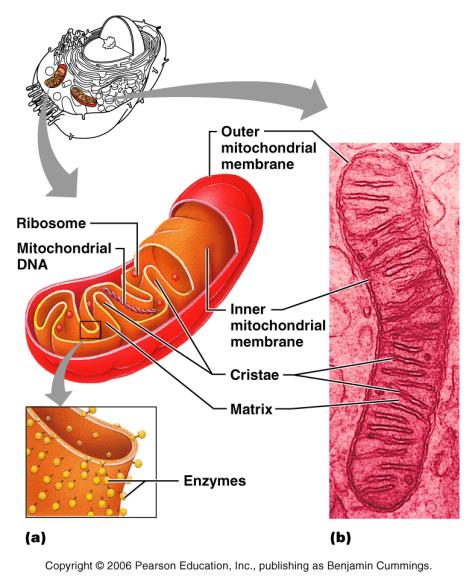 ___________________________________ with shelf-like cristae
Provide most of the cell’s ____________ via aerobic cellular respiration
Contain their own DNA and RNA
Ribosomes
Granules containing _
Site of _
Free ribosomes synthesize _

Membrane-bound ribosomes synthesize proteins to be incorporated into membranes
Endoplasmic Reticulum (ER)
Interconnected tubes and ________________________________ enclosing cisternae

________________________ with the nuclear membrane

Two varieties
Rough (ER)
External surface studded with _

Manufactures all secreted proteins

Responsible for the __________________________________ and phospholipids for cell membranes
Smooth ER
Tubules arranged in a looping network
Catalyzes the following reactions in various organs of the body
In the liver – ___________________________________, breakdown of glycogen and, along with the kidneys, detoxification of drugs 

In the testes – _
Golgi Apparatus
Stacked and flattened membranous sacs
Functions in _________________________________, concentration, and ________________________ of proteins

Transport vessels from the ER fuse with the cis face of the Golgi apparatus
Golgi Apparatus
Proteins then pass through the Golgi apparatus to the trans face

________________________________ leave the trans face of the Golgi stack and move to designated parts of the cell
Lysosomes
Spherical membranous bags containing _
_________________________ ingested bacteria, viruses, and toxins
__________________________ nonfunctional organelles
Breakdown nonuseful tissue
Breakdown _
Secretory lysosomes are found in white blood cells, immune cells, and melanocytes
Peroxisomes
Membranous sacs containing _

_______________________________ harmful or toxic substances

Neutralize dangerous free radicals
Free radicals – highly reactive chemicals with unpaired electrons (i.e., O2–)
Cytoskeleton
The “skeleton” of the cell

Dynamic, elaborate series of rods running through the cytosol

Consists of _
Microtubules
Dynamic, hollow tubes made of the _


Determine the overall ______________________ of the cell and distribution of _
Microfilaments
Dynamic strands of the _
Attached to the cytoplasmic side of the plasma membrane
 


Attach to CAMs and function in _
Intermediate Filaments
Tough, ___________________________ with high tensile strength

Resist pulling forces on the cell and help form _
Motor Molecules
Protein complexes that function in motility

Powered by _

Attach to __________________________ on organelles
Centrioles
Small barrel-shaped organelles located in the centrosome near the nucleus
Pinwheel array of nine triplets of microtubules
_________________________________ during mitosis

Form the _
Cilia
Whip-like, motile _________________________________ on exposed surfaces of certain cells

Move substances in _______________________________ across cell surfaces
Nucleus
Contains _
_________________________________ control center of the cell

Contains the genetic library with blueprints for nearly all cellular proteins

Dictates the kinds and amounts of proteins to be synthesized
Nuclear Envelope
Encloses jellylike nucleoplasm
Nuclear Envelope
Outer membrane is _________________________________ and is studded with ribosomes
Inner membrane is lined with the nuclear lamina, 
which maintains the _
________________________ complex regulates transport of large molecules into and out of the nucleus
Nucleoli
Dark-staining spherical bodies within the nucleus

Site of _
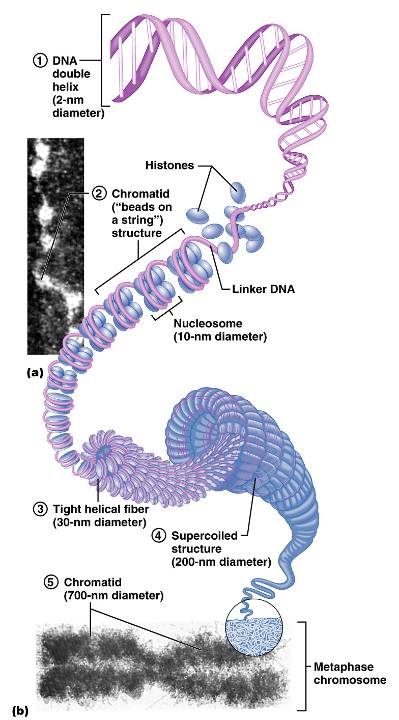 Chromatin
__________________ strands of DNA and histones

Form _________________, barlike bodies of __________________ when the nucleus starts to divide
Cell Cycle
Growth (G1), synthesis (S), growth (G2)
 
Mitosis and cytokinesis
Interphase:  DNA Replication
DNA helices ______________________________ from the nucleosomes
Helicase untwists the double helix and _

Each nucleotide strand serves as a ______________________________ for building a new complementary strand
DNA Replication
uses ___________________________ to begin DNA synthesis

DNA polymerase III continues from the primer and adds __________________________________ to the template
DNA Replication
Since DNA polymerase only works in one direction:
A continuous leading strand is synthesized
A discontinuous lagging strand is synthesized
DNA ligase splices together the short segments of the discontinuous strand
Two new telomeres are also synthesized
This process is called _
Cell Division
Essential for body growth and tissue repair
Mitosis
 
Cytokinesis
division of the _
Mitosis
The phases of mitosis are:
Cytokinesis
_________________________________ formed in late anaphase by contractile ring

Cytoplasm is pinched into two parts after mitosis ends
Early and Late Prophase
Asters are seen as chromatin condenses into chromosomes

 

Centriole pairs separate and the mitotic spindle is formed
Metaphase
Chromosomes ____________________________________ with their centromeres aligned at the exact center, or equator, of the cell

This arrangement of chromosomes along a plane midway between the poles is called the _
Anaphase
_______________________________ of the chromosomes _

Motor proteins in kinetochores _
Telophase and Cytokinesis
New sets of chromosomes extend into chromatin
__________________________________ from the rough ER
 

Generally cytokinesis completes cell division
Control of Cell Division
Surface-to-volume ratio of cells
_______________________________ such as growth factors and hormones
 
Cyclins and cyclin-dependent kinases (Cdks) complexes
Protein Synthesis
DNA serves as master blueprint for _

Genes are ________________________ carrying instructions for a polypeptide chain
Triplets of nucleotide bases form the genetic library
Each triplet specifies coding for an _
Roles of the Three Types of RNA
carries the genetic information from DNA in the nucleus to the ribosomes in the cytoplasm
 
bound to amino acids base pair with the codons of mRNA at the ribosome to begin the process of protein synthesis
 
 a structural component of ribosomes
Transcription
Transfer of information from the sense strand of _
Transcription: RNA Polymerase
An enzyme that oversees the synthesis of RNA
 
Adds complementary ____________nucleoside triphosphates on the DNA template
Joins these RNA nucleotides together
Encodes a _________________________ to stop transcription
Genetic Code
____________ code for amino acids according to a genetic code
Information Transfer from DNA to RNA
DNA triplets are _______________________________ into mRNA codons by RNA polymerase
Codons base pair with ______________ anticodons at the _
Amino acids are peptide bonded at the ribosomes to form _
Start and stop codons are used in initiating and ending translation
Information Transfer from DNA to RNA
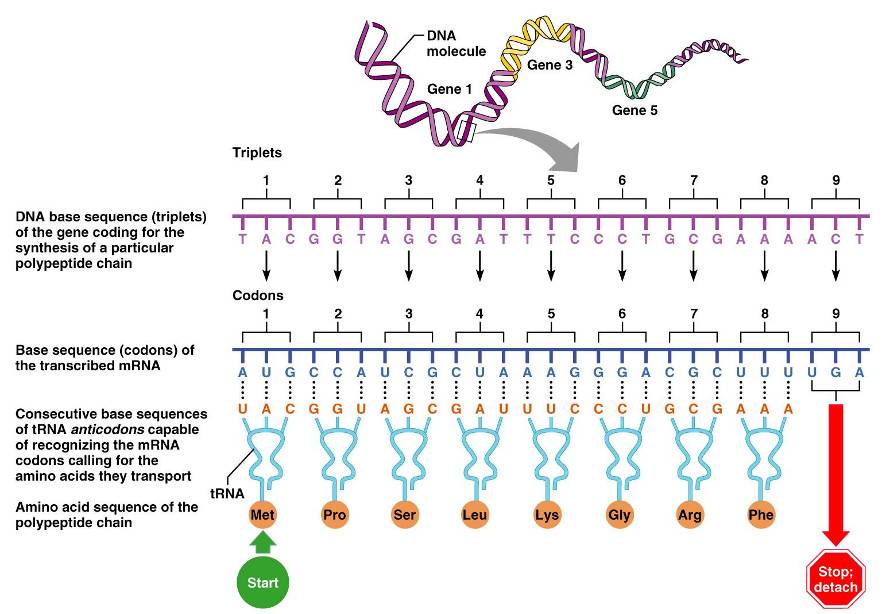 Figure 3.38
4
Tissue: The Living Fabric
Tissues
Groups of cells similar in structure and function
The four types of tissues
Epithelial Tissue
composed almost entirely of cells

Special _
form continuous sheets held together by _
Epithelial Tissue
Supported by _
reticular and basal laminae
______________________________but innervated	
contains no blood vessels but supplied by nerve fibers
 
rapidly replaces lost cells by cell division
Classification of Epithelia
Simple or stratified

Squamous, cuboidal, or columnar
Classification of Epithelia
Epithelia: Simple Squamous
Single layer of flattened cells with __________________________________and sparse cytoplasm
Functions  
 
Provide a slick, _______________________________________ in lymphatic and cardiovascular systems
Present in the kidney glomeruli, lining of heart, blood vessels, lymphatic vessels, and serosae